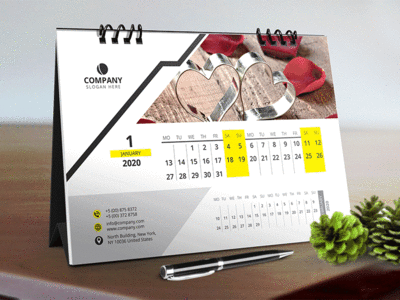 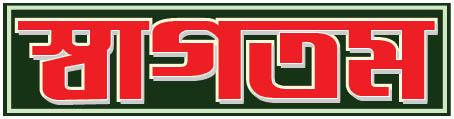 পরিচিতি
মোঃ কামরুল হাছান
সহকারি শিক্ষক
দক্ষিণ বরুনাছড়ি সপ্রাবি
বরকল, রাংগামাটি পাবর্ত্য জেলা।
সময়
অধ্যায়ঃ ১২ 
ক্যালেন্ডার, পাঠ-২
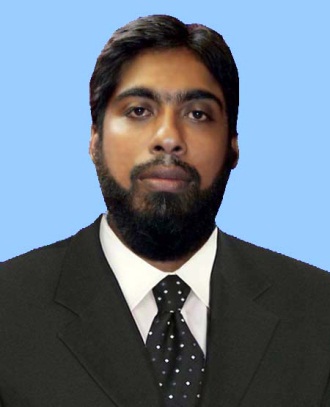 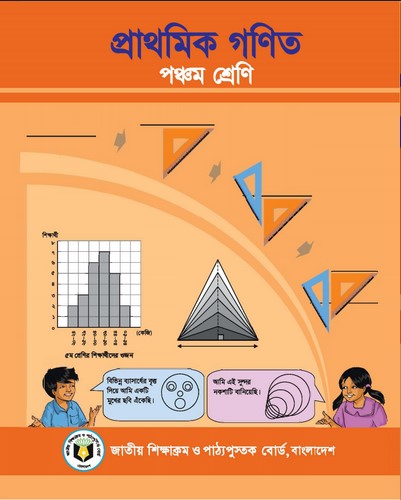 শিখনফল
২৫.১.১ ইংরেজি সালের কোন মাস কত দিনে তা বলতে পারবে।
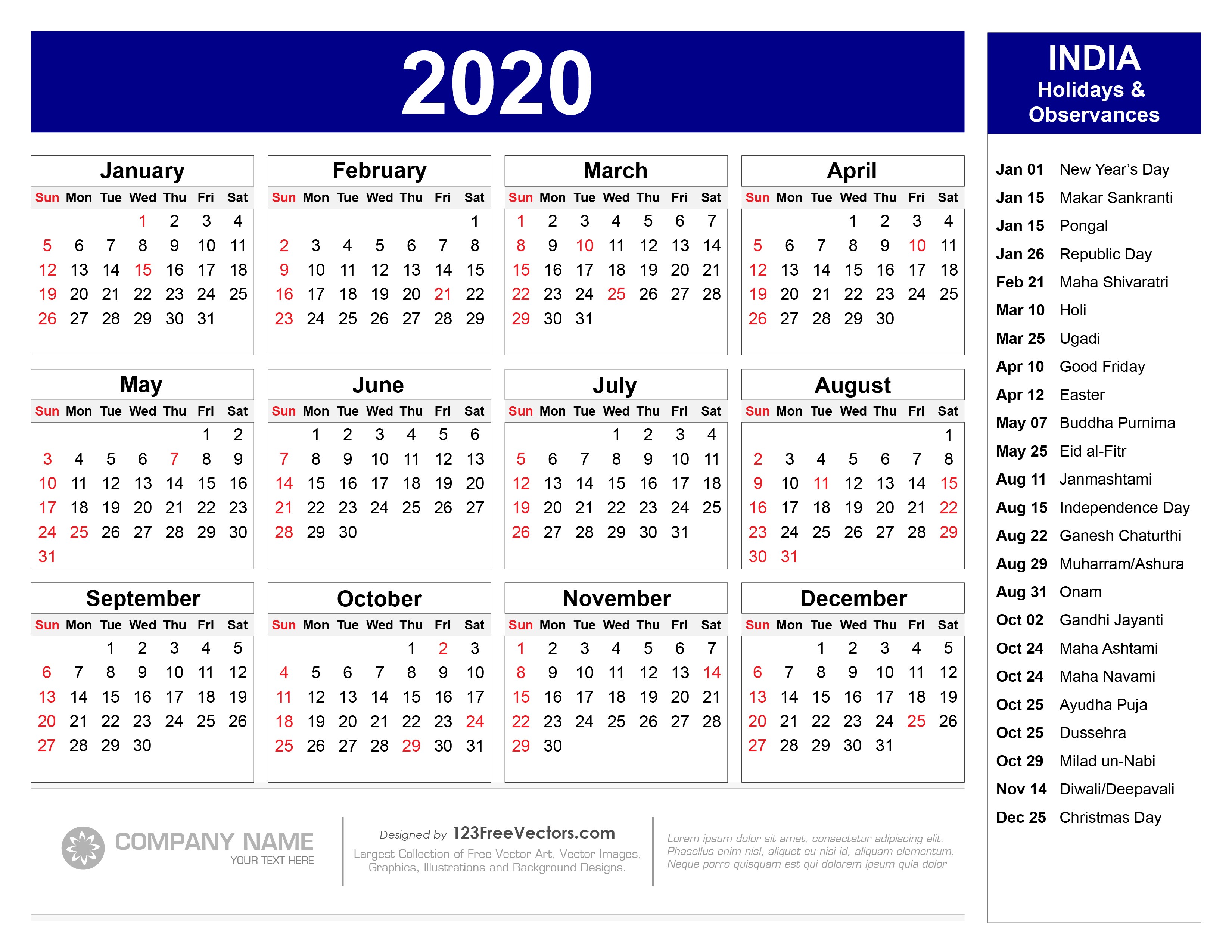 আজ আমরা জানবো...
ইংরেজি ১২ মাসের দিন সংখ্যা
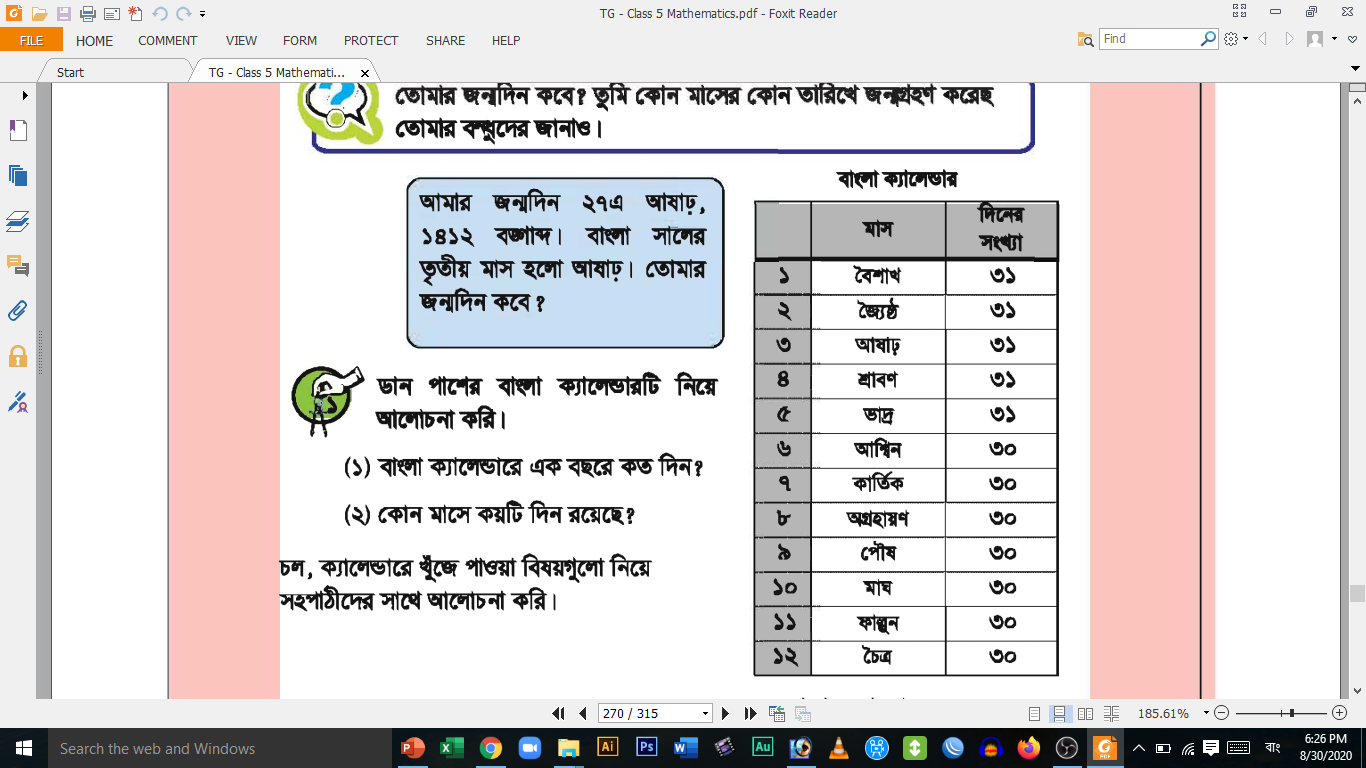 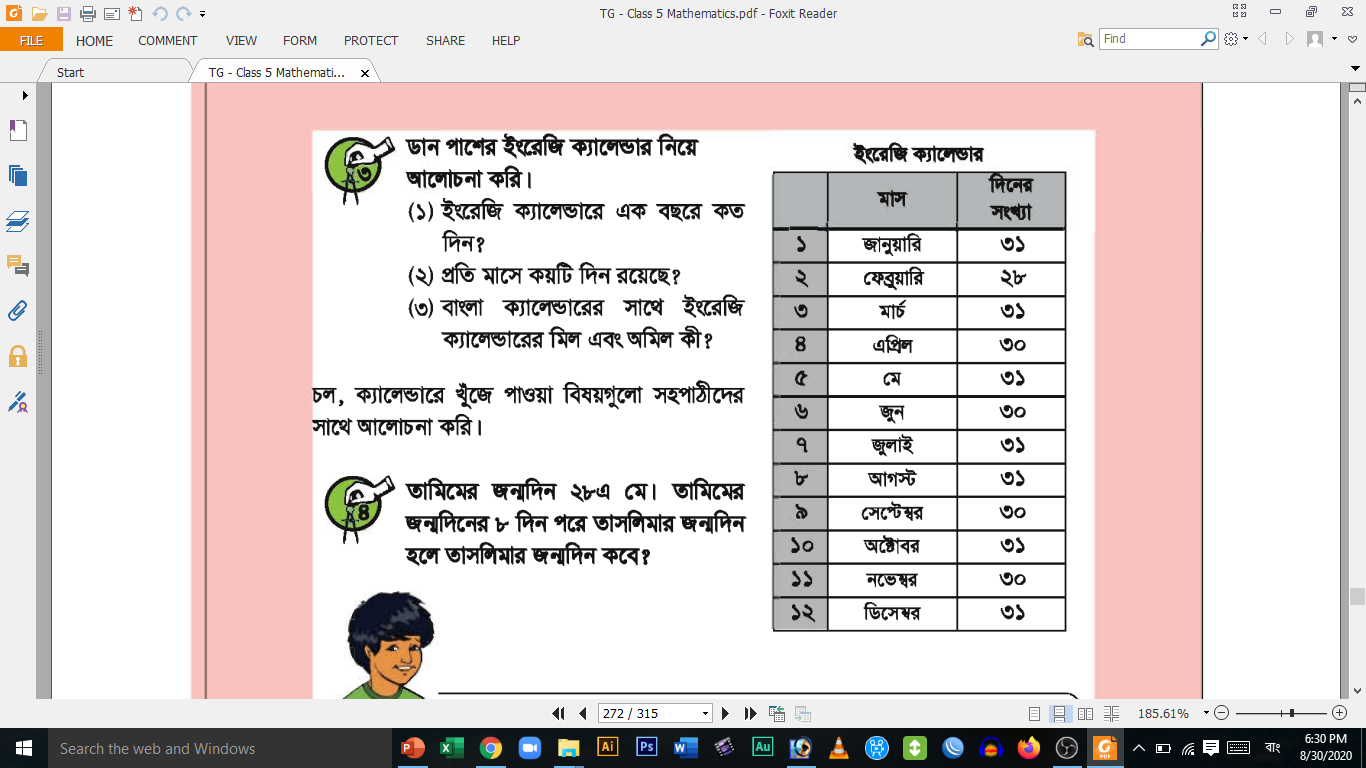 February 2020
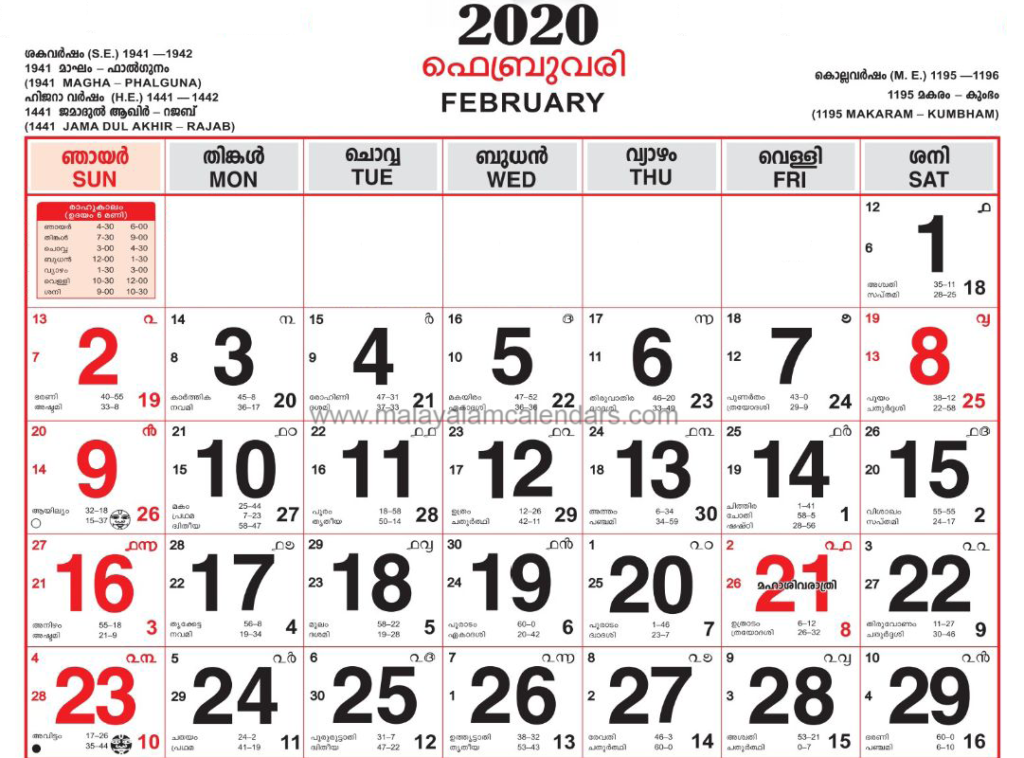 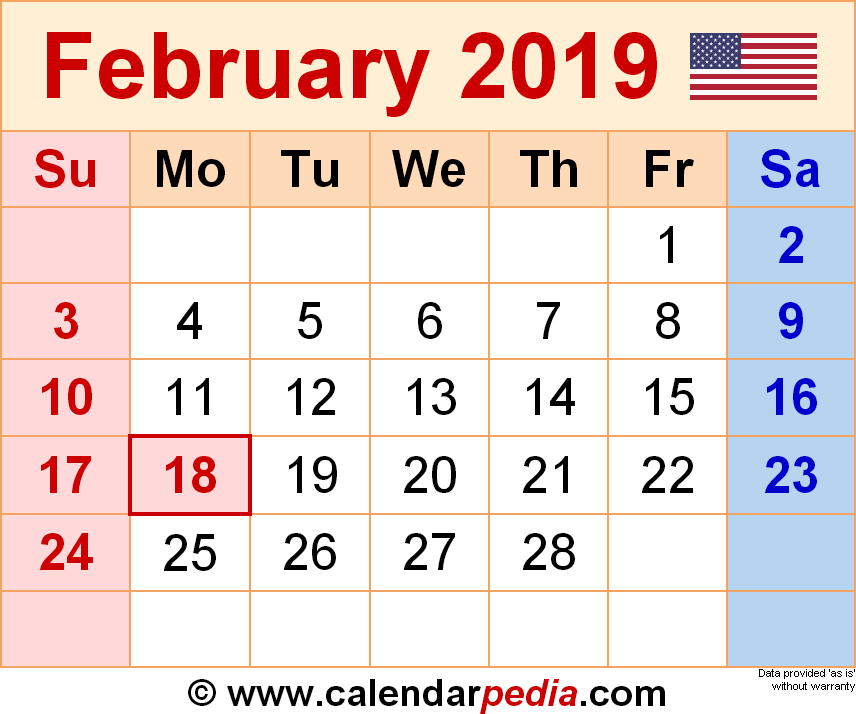 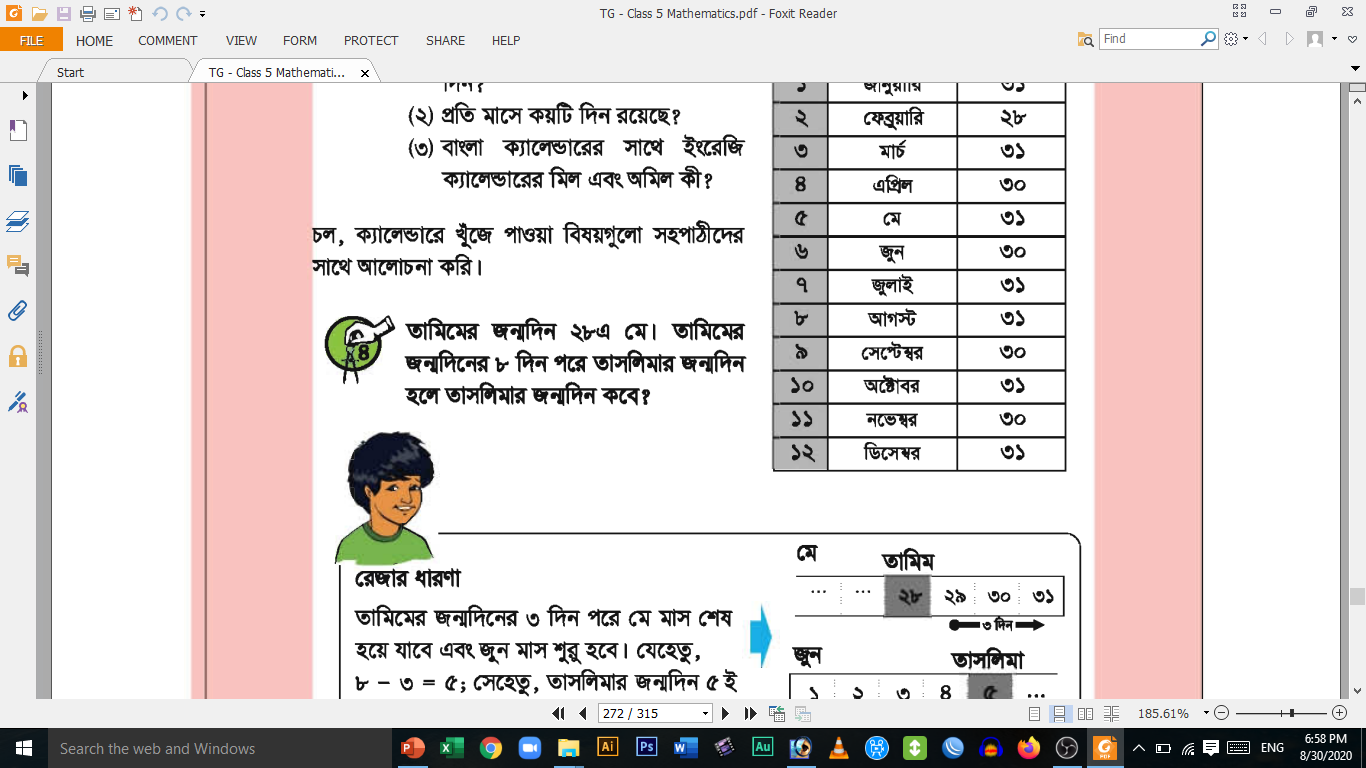 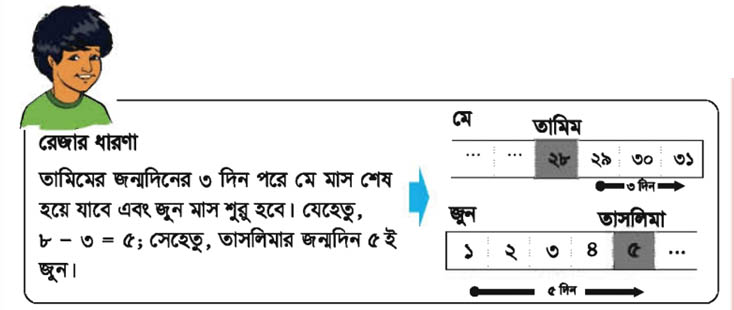 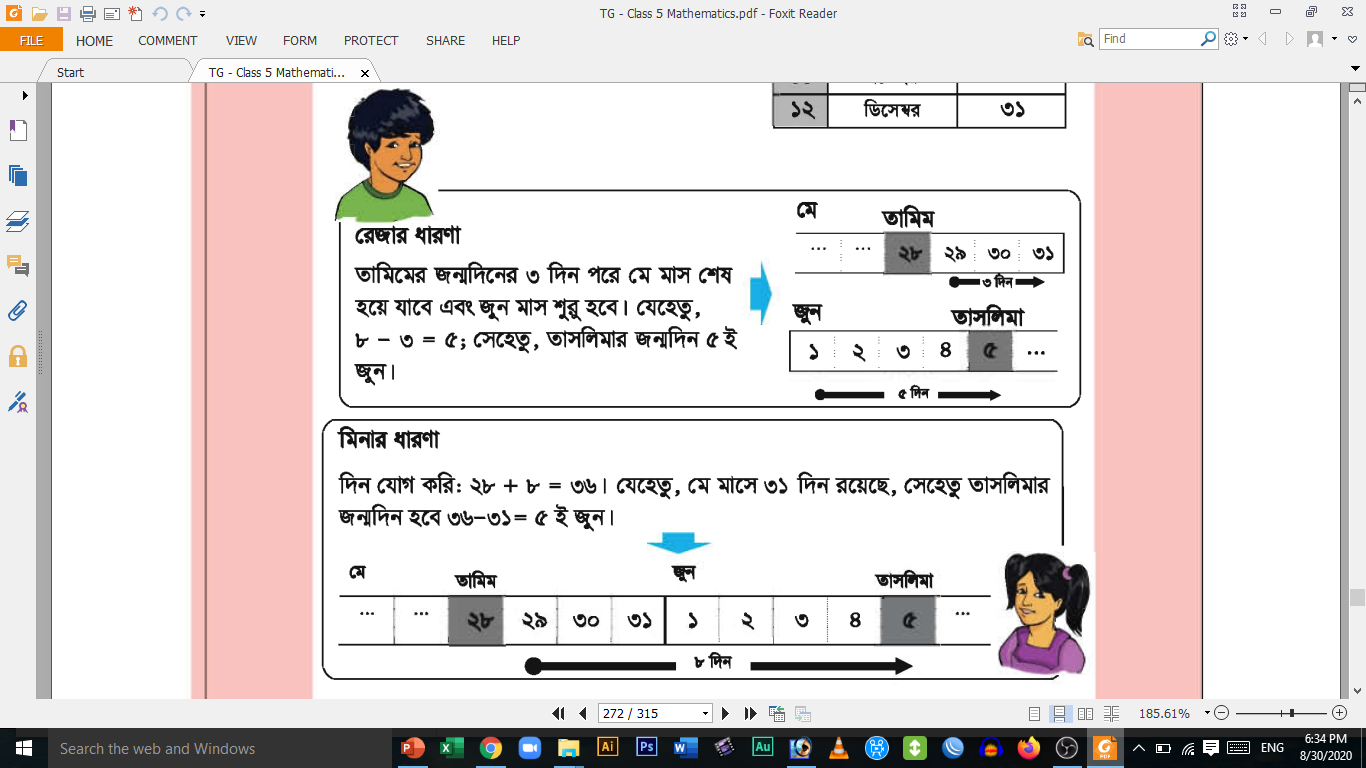 পারগতা যাচাই...
# ইংরেজ ক্যালেন্ডারে ফেব্রুয়ারি মাস কত দিনে হয়?
# বাংলা ও ইংরেজ ক্যালেন্ডারে কি কি মিল আছে ?
# ২০১৯ সালের ফেব্রুয়ারি মাস কত দিনে?
# ২০২০ সাল কত দিনে ১ বছর?
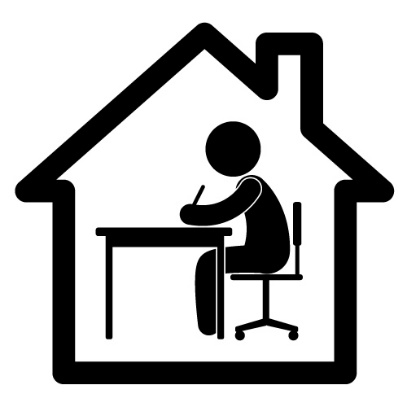 বাড়ির কাজ
# অধিবর্ষ কী? 
#ইংরেজি ক্যালেন্ডারে অধিবর্ষে কি পরিবর্তন দেখা যায়?
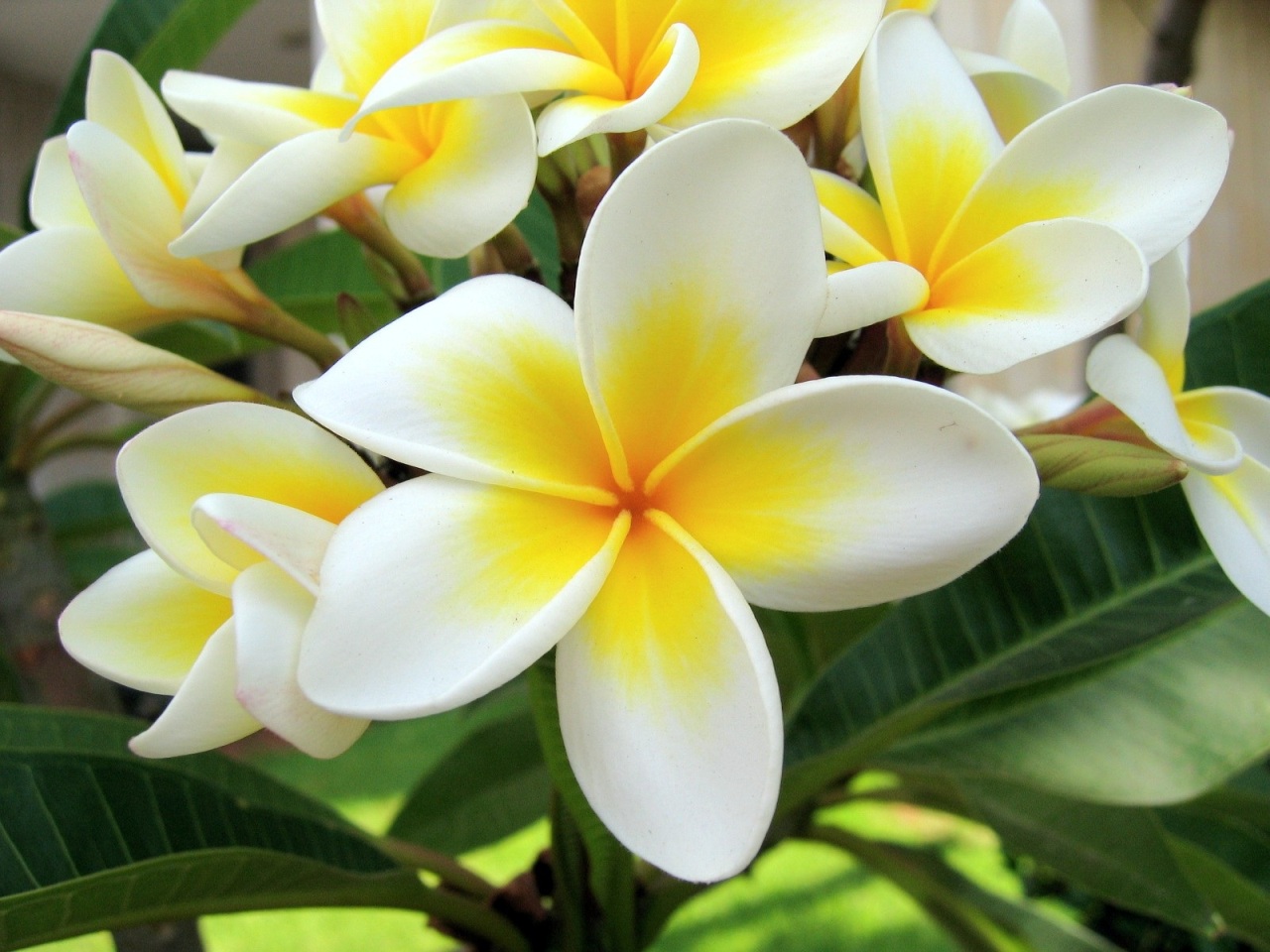 ধন্যবাদ সকলকে